ЧС природного и техногенного характера
Общая характеристика
Классификация ЧС
Чрезвычайная  ситуация
Под чрезвычайной ситуацией природного и техногенного характера понимается обстановка на определенной территории, сложившаяся в результате аварии, опасного природного явления, катастрофы, стихийного или иного бедствия, которые могут повлечь или повлекли за собой человеческие жертвы, ущерб здоровью людей или окружающей природной среде, значительные материальные потери и нарушения условий жизнедеятельности людей.
Классификация ЧС по масштабам
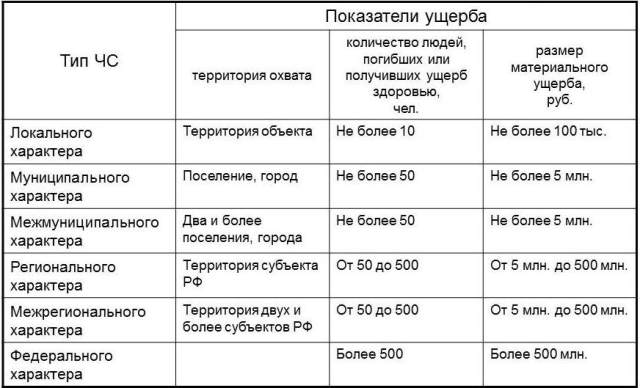 Классификация ЧС по степени тяжести
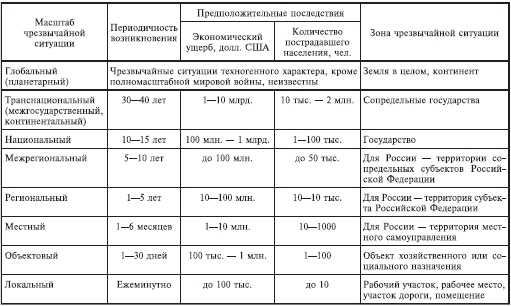 Природа ЧС
По природе возникновения ЧС можно разделить на техногенные, природные, экологические, антропогенные, социальные и комбинированные.
К техногенным относятся чрезвычайные ситуации, происхождение которых связано с техническими объектами: взрывы, пожары, аварии на химически опасных объектах, выбросы РВ на радиационно опасных объектах, аварии с выбросом экологически опасных веществ, обрушение зданий, аварии на системах жизнеобеспечения, транспортные катастрофы и др.
К природным относятся ЧС, связанные с проявлением стихийных сил природы: землетрясения, цунами, наводнения, извержения вулканов, оползни, сели, ураганы, смерчи, бури, природные пожары и др.
Техногенные чрезвычайные ситуации
Техногенные ЧС  связаны с производственной деятельностью человека и могут протекать с загрязнением и без загрязнения окружающей среды. Наибольшую опасность в техногенной сфере представляют транспортные аварии, взрывы и пожары, радиационные аварии, аварии с выбросом аварийно химически опасных веществ и др.
Вид техногенной чрезвычайной ситуации
Транспортные аварии 
Пожары, взрывы, угроза взрывов
Аварии с выбросом аварийно химически опасных веществ
Аварии с выбросом радиоактивных веществ
Аварии с выбросом биологически опасных веществ
Гидродинамические аварии
Внезапное обрушение зданий, сооружений
Аварии на электроэнергетических системах
Аварии на коммунальных системах жизнеобеспечения
Аварии на промышленных очистных сооружениях
Глобальная техногенная ЧС
26 апреля 1986 г. на Чернобыльской АЭС в бывшем СССР произошла самая страшная ядерная авария в истории. Более 135000 человек, проживавших в радиусе 30 километров (19 миль) от разрушенного реактора — и 35000 голов скота — были эвакуированы; вокруг станции, расположенной вблизи украинско-белорусской границы создали беспрецедентную по размеру зону отчуждения. На этой запретной территории природа должна была сама справляться с высоким уровнем радиации, вызванным катастрофой.
Взрыв на Чернобыльской АЭС
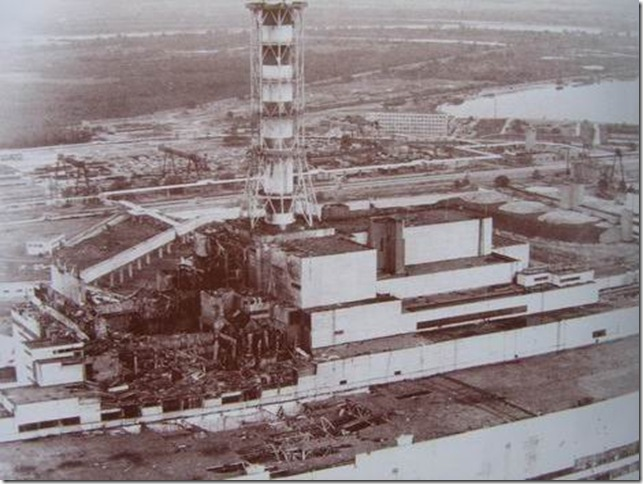 Природная чрезвычайная ситуация
Природные явления и процессы могут приводить к природным бедствиям, которые ежегодно уносят тысячи человеческих жизней и наносят огромный материальный ущерб. Природные бедствия представляют собой сложную совокупность разнообразных неблагоприятных и опасных природных явлений и процессов (НОЯ), которые в зависимости от их масштабов и интенсивности подразделяются на неблагоприятные природные явления, стихийные бедствия и природные катастрофы

Под неблагоприятным природным явлением понимается стихийное событие природного происхождения, вызывающее сравнительно небольшие негативные последствия для жизнедеятельности людей и экономики.
Виды природных ЧС
Космогенная
Геофизическая
Геологическая 
Метеорологическая
Гидрометеорологическая
Морская гидрологическая
Гидрологическая
Смог в Москве
С начала августа 2010 года в Москве сложилась чрезвычайная экологическая ситуация — в городе наблюдался сильнейший смог, разовые концентрации загрязняющих веществ на территории Москвы превышали предельно допустимые концентрации (ПДК) в несколько раз: по угарному газу — почти до 7 раз[1], по взвешенным веществам — до 16 раз, по диоксиду азота — более, чем в 2 раза.
В этот период в Москве число смертей увеличилось в два раза. Было временно закрыто посольство Германии, лечебные учреждения в выходные дни работали по графику рабочего дня, были открыты 123 центра отдыха от смога. Смог проник в метро, нарушил работу московских аэропортов, была отменена церемония развода конных и пеших караулов в Кремле. Отмечалась массовая гибель диких животных в московских парках и подмосковных лесах, а также ажиотажный спрос на марлевые повязки и респираторы.

       Причиной смога являлись природные пожары в России 2010 года.
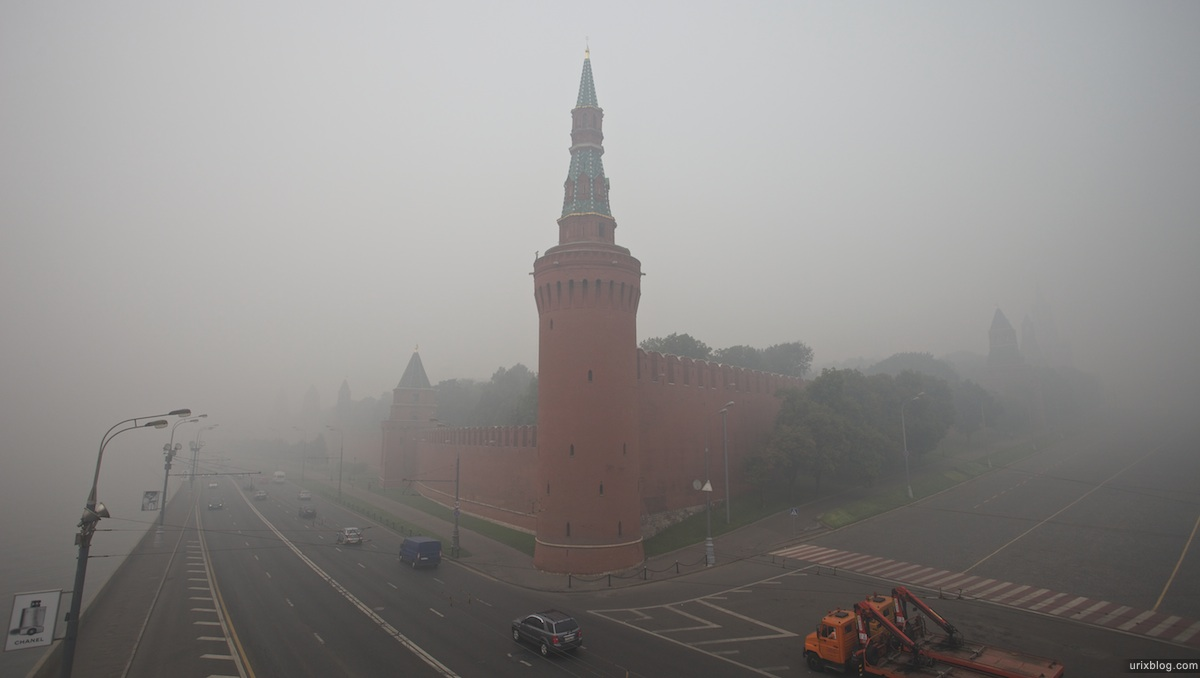 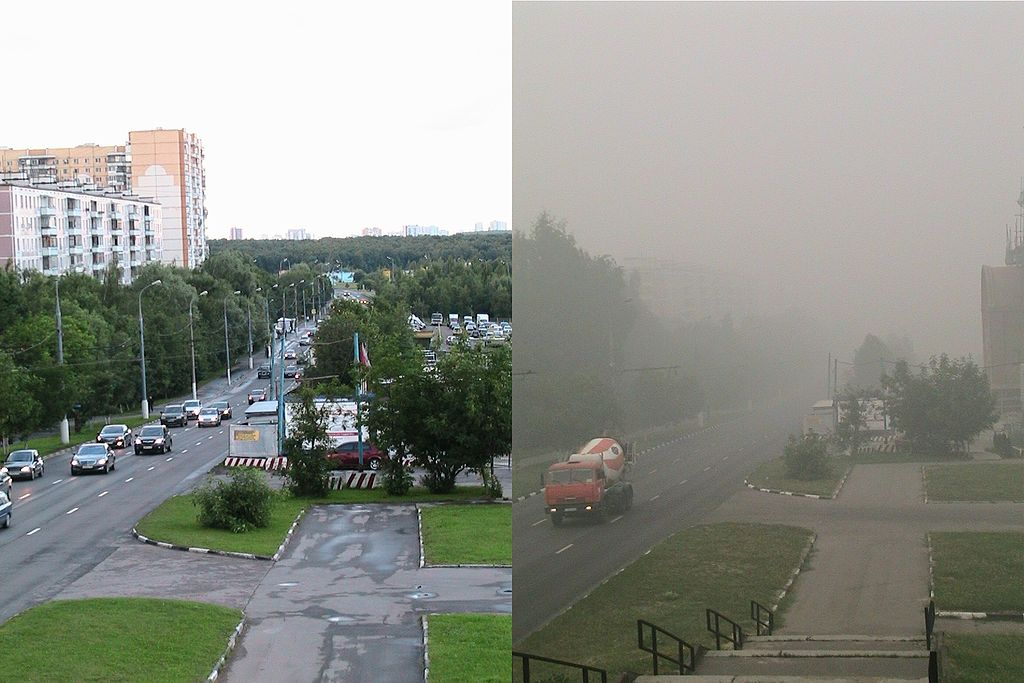 Пожар на торфяниках под Москвой 2010
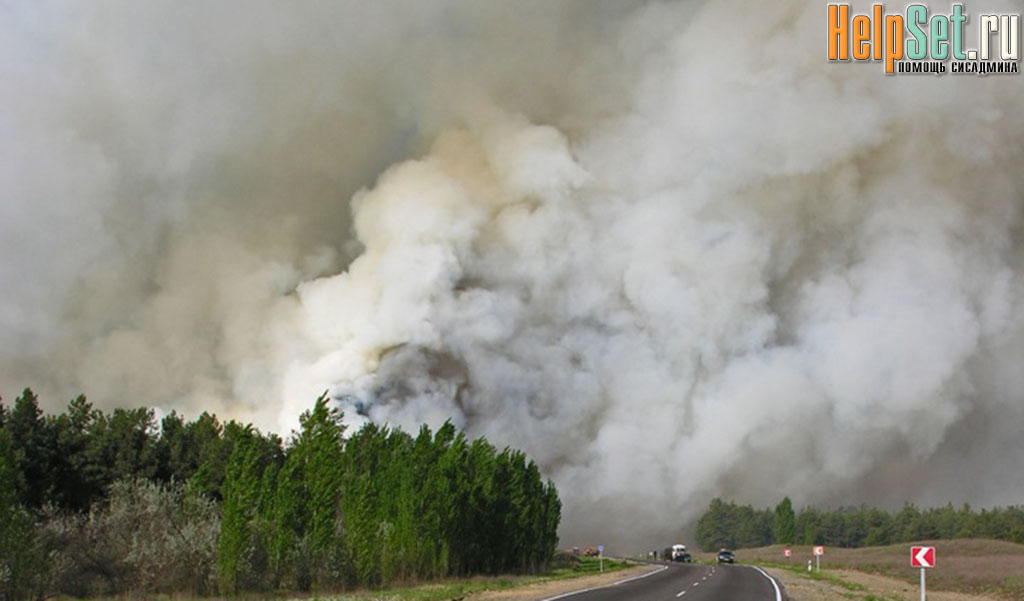